Военушкин Александр
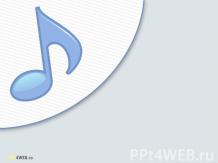 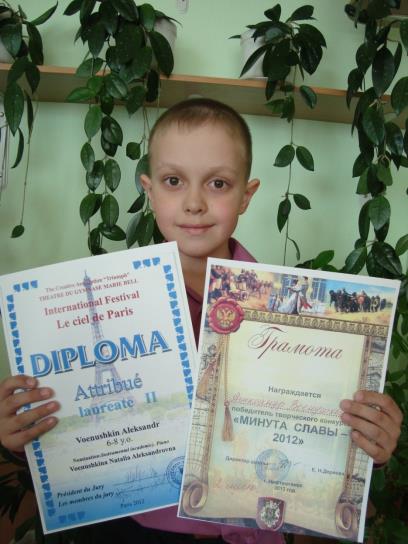 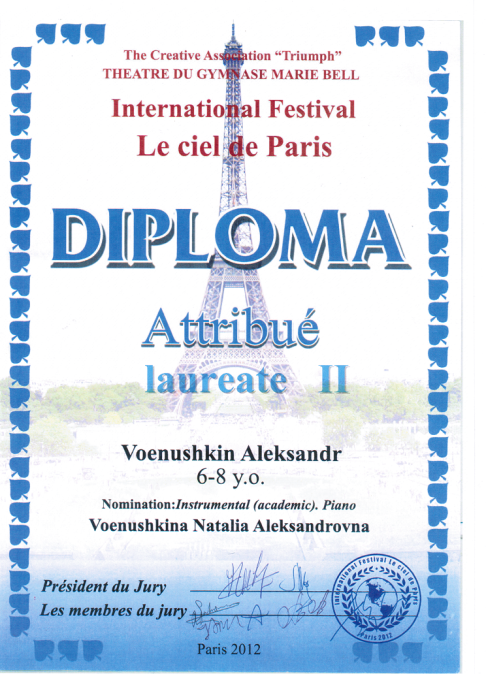 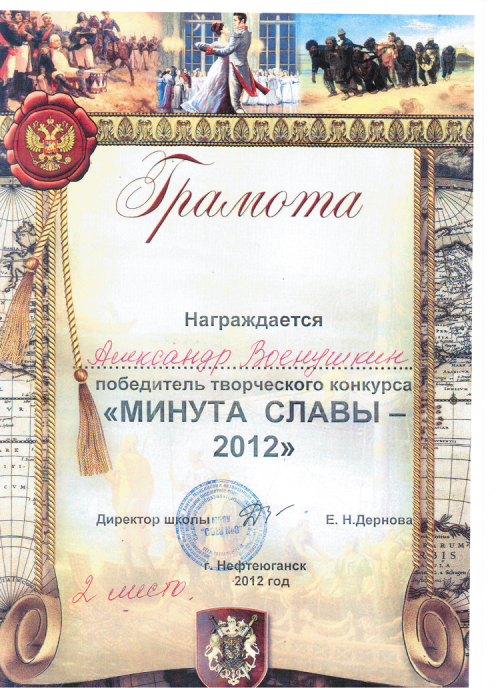